Modul 3: Analysieren und reflektieren | Einstieg
Jule Murmann (TH Köln), Markus Lindenberg und Edmund Fuchs (BFW Köln)
[Speaker Notes: Durchführungshinweis für Lehrende:

Diese Präsentation gibt einen kurzen Überblick über die Themen und Inhalte von Modul 3 des Baukastens der Medienkompetenz: Analysieren und reflektieren.]
Analysieren und reflektieren: Themen der Lehreinheiten
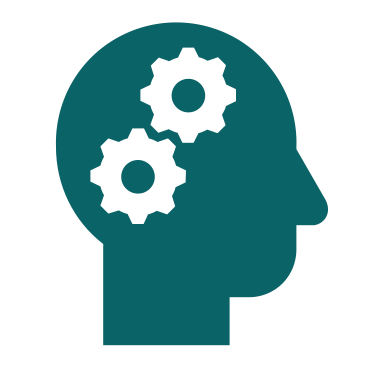 Fake News
Was sind Fake News?
Warum entstehen sie?
Woran erkennt man sie?
Bild- und Videomanipulation
Welche Formen gibt es?
Warum werden Bilder/Videos manipuliert?
Geschäftsaktivitäten im Internet
Vergleichsportale, Fake Shops, Zahlungsmethoden, AGBs
2
Fragerunde: Fake News
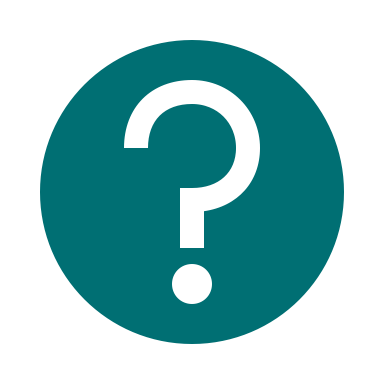 Was verstehen Sie unter Fake News?
Können Sie Beispiele nennen? 
Woran erkennen Sie Fake News?
3
[Speaker Notes: Durchführungshinweise: 

Die Fragen sollten nacheinander gestellt und beantwortet werden.
Antworten sichtbar auf Flipchart o.ä. sammeln
Nur Sammeln, nicht diskutieren]
Lizenzhinweise
Autor:innen: Jule Murmann für TH Köln, Markus Lindenberg und Edmund Fuchs für BFW Köln.
Titel: Baukasten der Medienkompetenz | Modul 3: Analysieren und reflektieren | Einstieg.
Diese Datei und weitere Materialien des Themenbereichs finden Sie an dieser Stelle auf der Lernplattform DAS LERNBÜRO. 
Dieses Dokument entstand im Rahmen des Projekts IDiT. BMBF-Förderkennzeichen: 01PE18015. Auf der Projekt-Webseite idit.online erfahren Sie mehr.
2021. Der Lizenzvertrag ist hier abrufbar: creativecommons.org/licenses/by-sa/4.0/deed.de. 
Verwendung von Logos unter Markenrecht. Piktogramme: MS Office 365; lizenzfrei nutzbar mit Genehmigung von Microsoft.
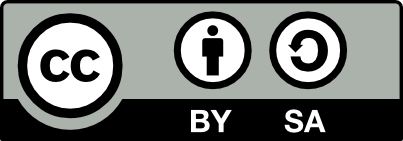 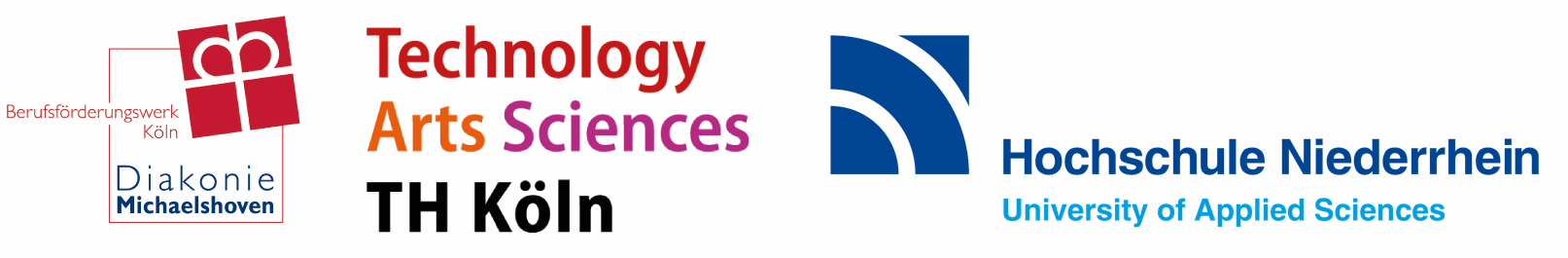 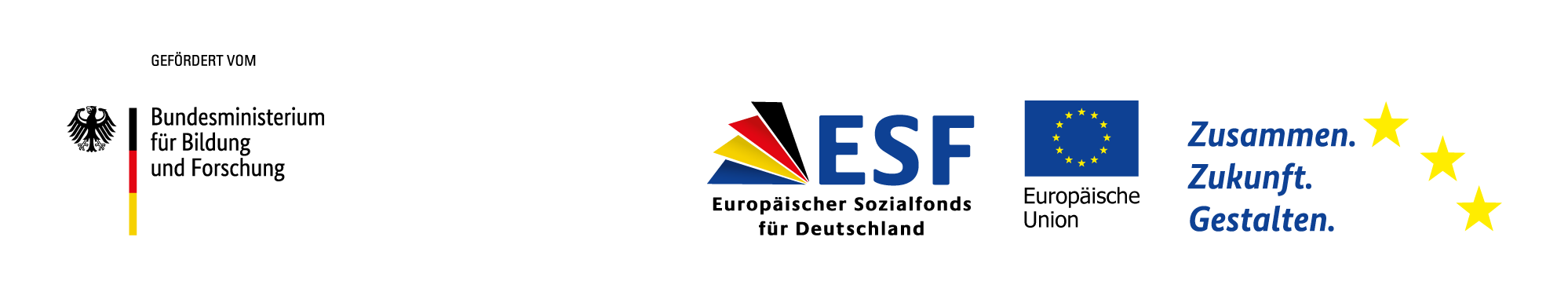